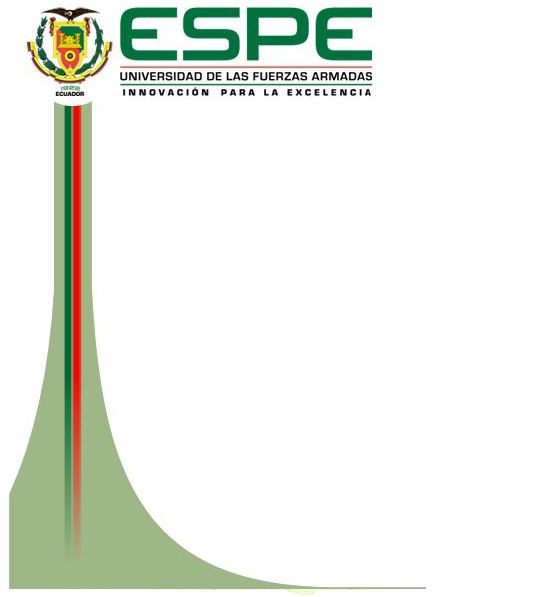 DEPARTAMENTO DE CIENCIAS ECONOMICAS, ADMINISTRATIVAS Y DE COMERCIO

CARRERA DE COMERCIO EXTERIOR Y NEGOCIACIÓN INTERNACIONAL

TRABAJO DE TITULACIÓN, PREVIO A LA OBTENCIÓN DEL TÍTULO DE INGENIERO EN COMERCIO EXTERIOR Y NEGOCIACIÓN INTERNACIONAL


TEMA: INFLUENCIA DEL ACUERDO MULTIPARTES ECUADOR – UNIÓN EUROPEA EN LAS OPERACIONES COMERCIALES DEL SECTOR AGRÍCOLA DE LA SUBPARTIDA 0710.80.90.00 (BRÓCOLI CONGELADO) DEL ARANCEL DEL ECUADOR


AUTORES: CAIZA MAROTO JOHANNA ARACELY
CHANGO CHIPUGSI SYLVIA GEOCONDA


DIRECTOR: ING. QUINTANA ARMANDO

SANGOLQUÍ 
2016
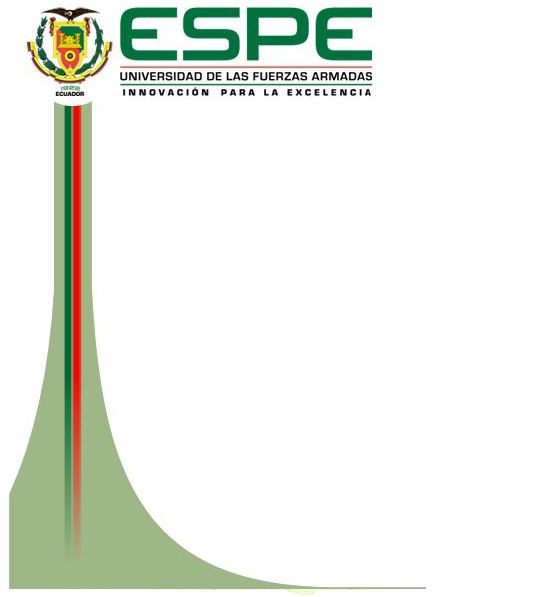 Resumen
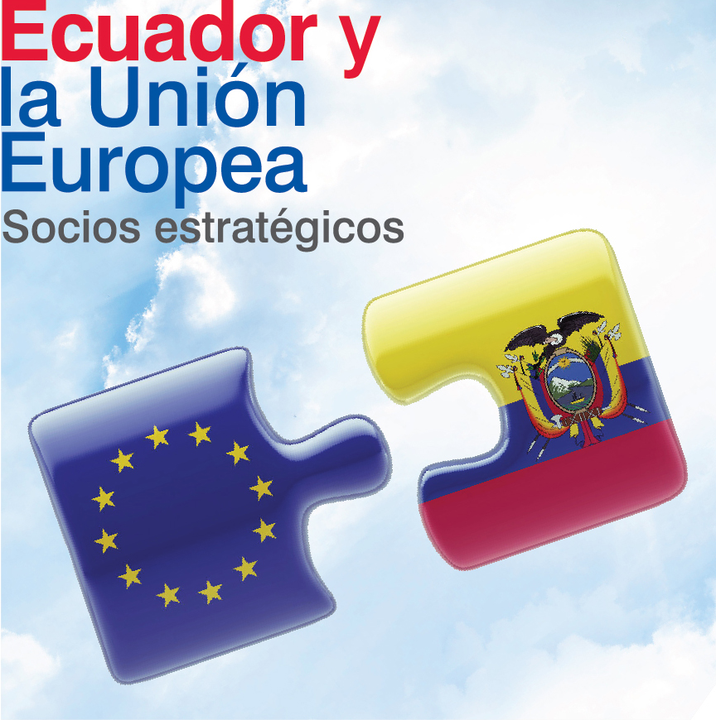 El objetivo del presente trabajo fue determinar la influencia del Acuerdo Multipartes Ecuador – Unión Europea en las operaciones comerciales del sector agrícola del brócoli congelado, mediante la utilización de herramientas estadísticas web, boletines  y visitas técnicas a pequeños y medianos productores de la provincia de Pichincha ubicados en  Machachi.
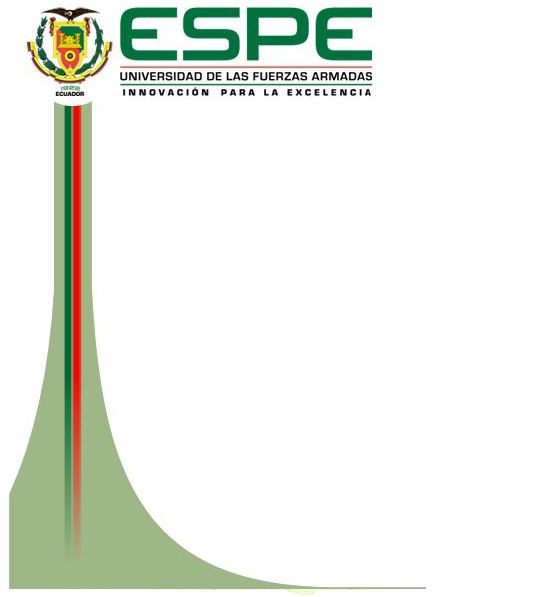 Objetivo General
Analizar la influencia del Acuerdo Multipartes Ecuador – Unión Europea en las Operaciones Comerciales del Sector Agrícola de la subpartida 07.10.80.90.00 (brócoli congelado) del Arancel del Ecuador.
Objetivos Específicos
Recopilar información de exportaciones de brócoli congelado hacia países de la Unión Europea antes y después del Acuerdo Multipartes.
Determinar la capacidad de producción del brócoli en el Ecuador al igual que la demanda del mismo en el mercado europeo con la firma del Acuerdo Multipartes.
Identificar las ventajas en cuanto a barreas de acceso una vez suscrito el Acuerdo Multipartes.
Identificar el incremento de las operaciones comerciales del brócoli congelado suscrito el Acuerdo Multipartes.
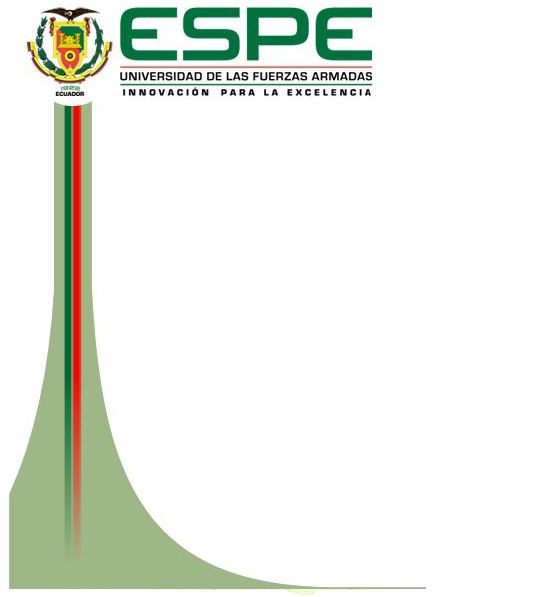 RESULTADOS
Principales mercados de brócoli congelado
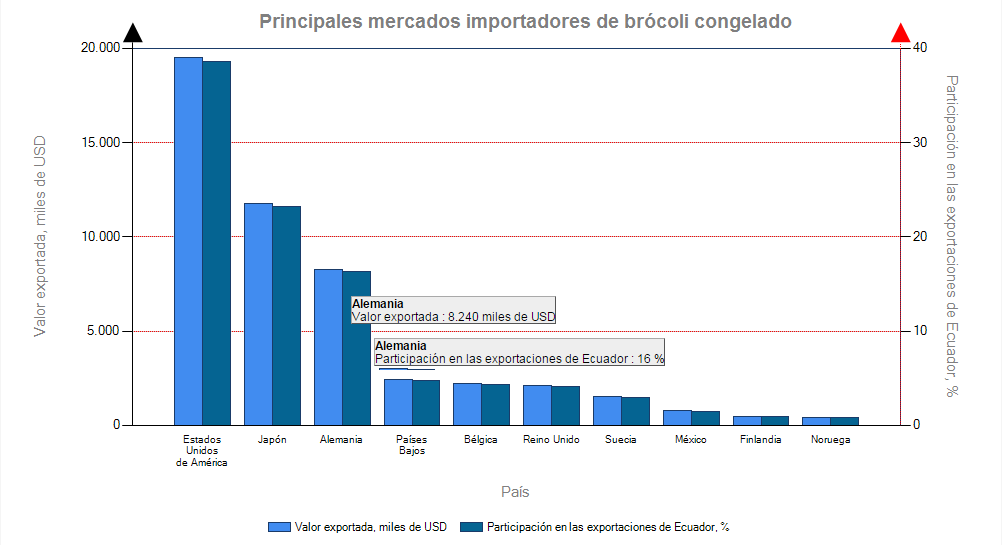 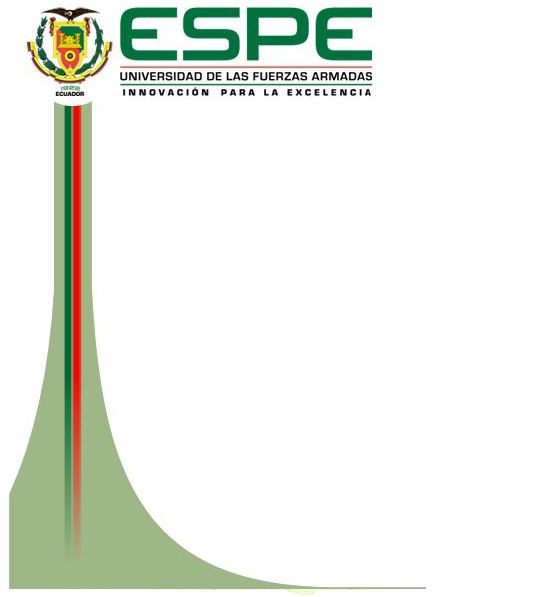 Cantidad en toneladas de importación de brócoli congelado
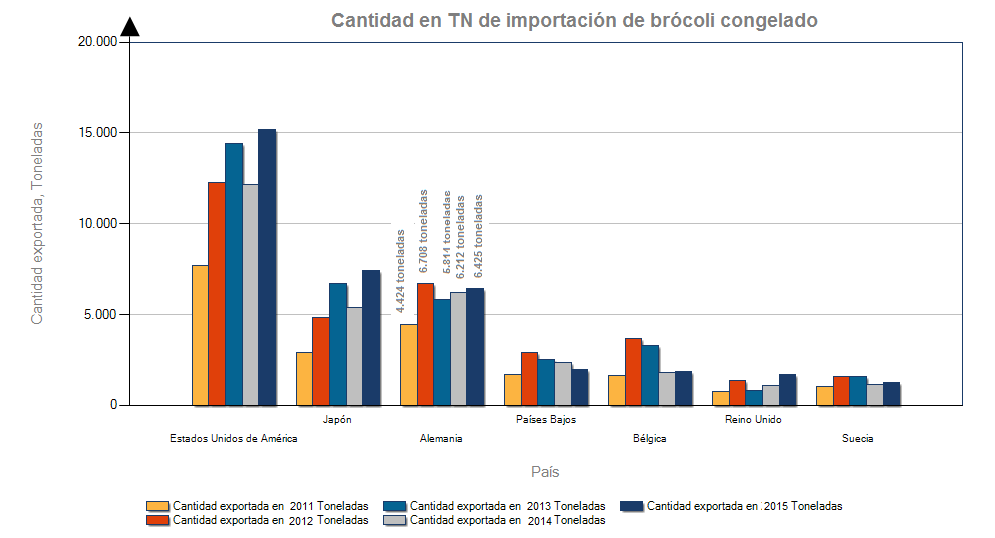 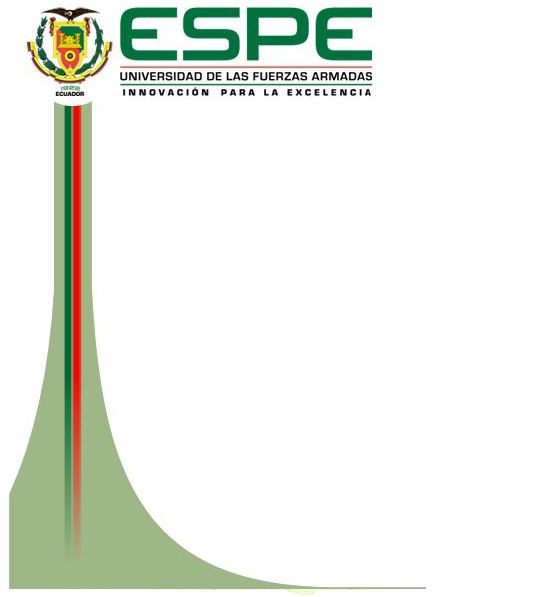 Principales exportadores de brócoli congelado
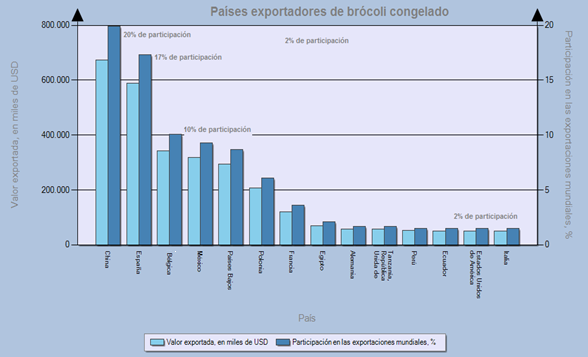 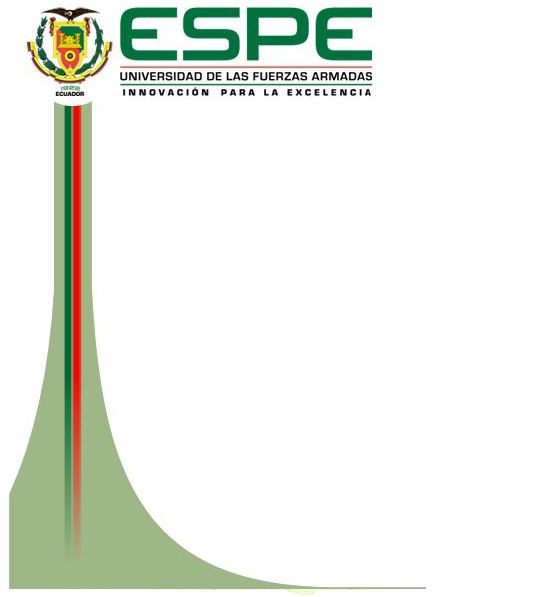 Crecimiento de la producción nacional anual de brócoli congelado
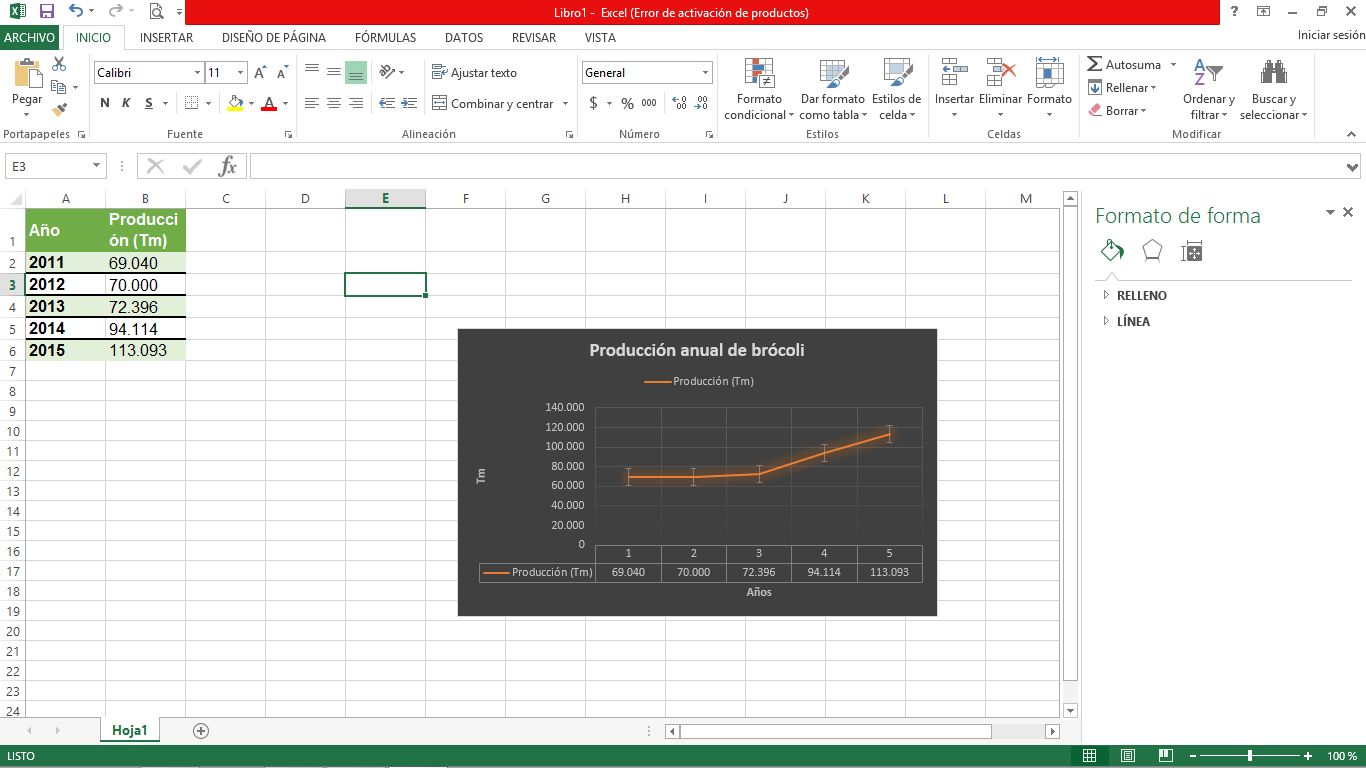 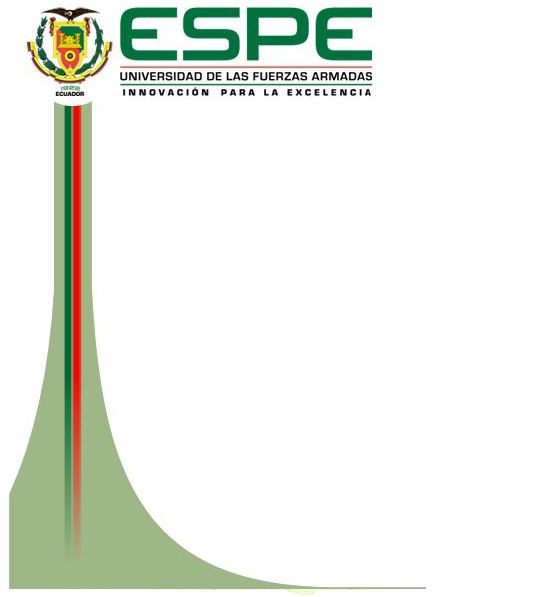 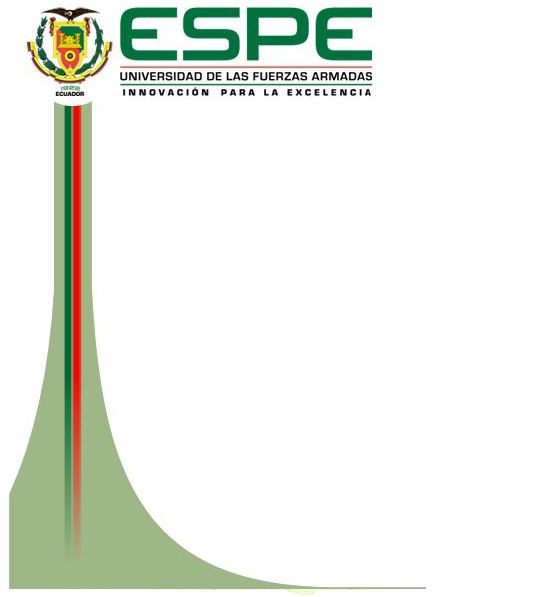 Ficha Técnica del brócoli congelado
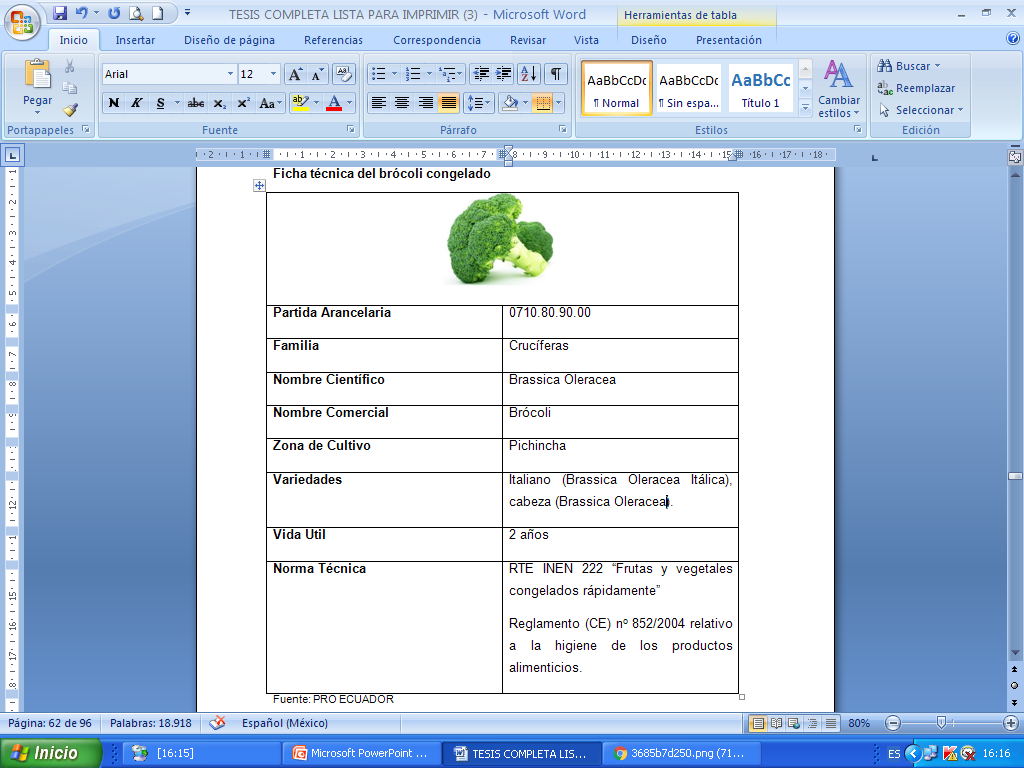 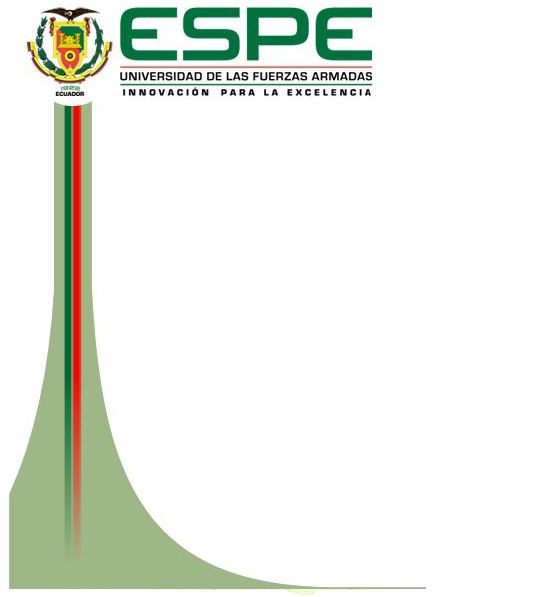 Dedicada a la producción, procesamiento, transformación y comercialización de legumbres, hortalizas y condimentos, plantas medicinales y todo producto agrícola y pecuario, tanto para mercado interno como para exportar.
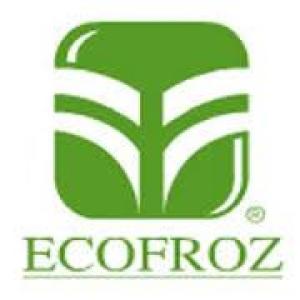 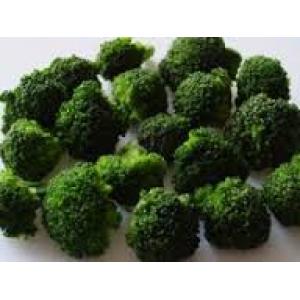 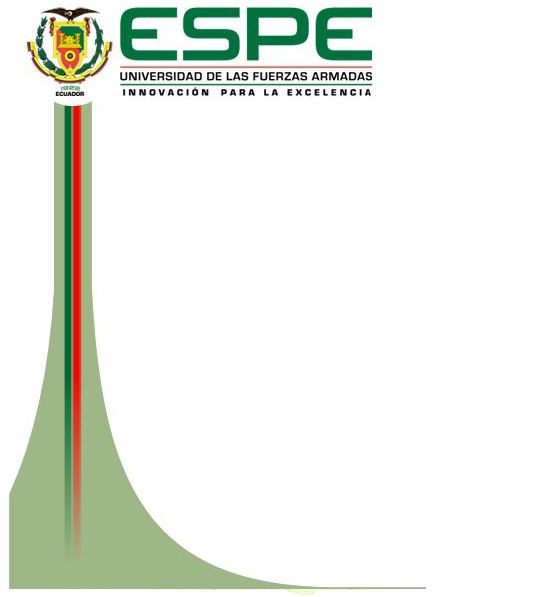 Balanza Comercial Ecuador - Alemania
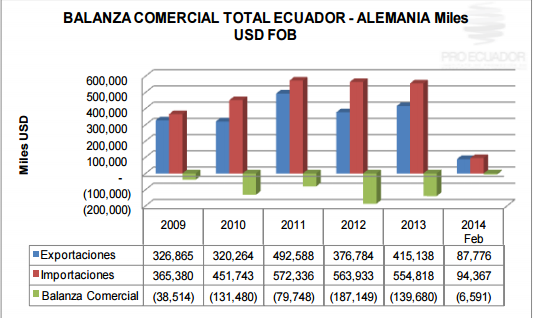 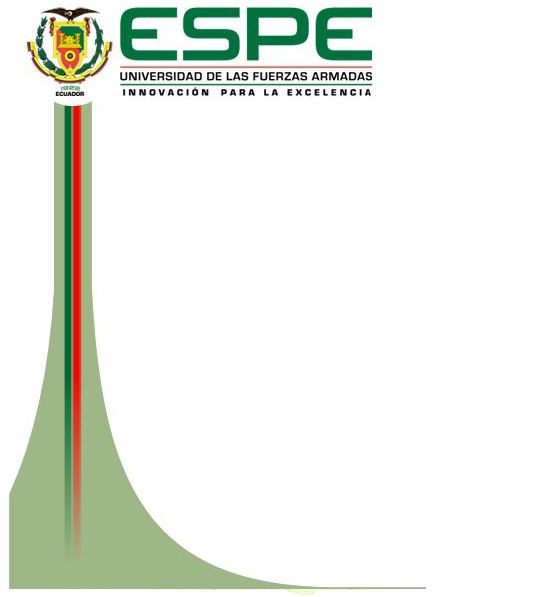 Balanza Comercial Ecuador – Unión Europea
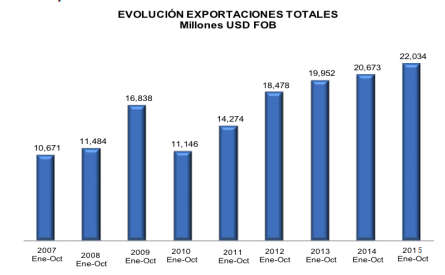 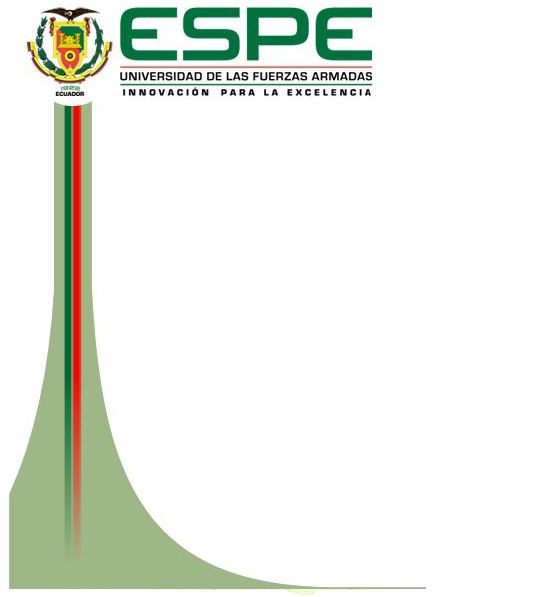 Cuadro comparativo de la evolución de las exportaciones de brócoli congelado
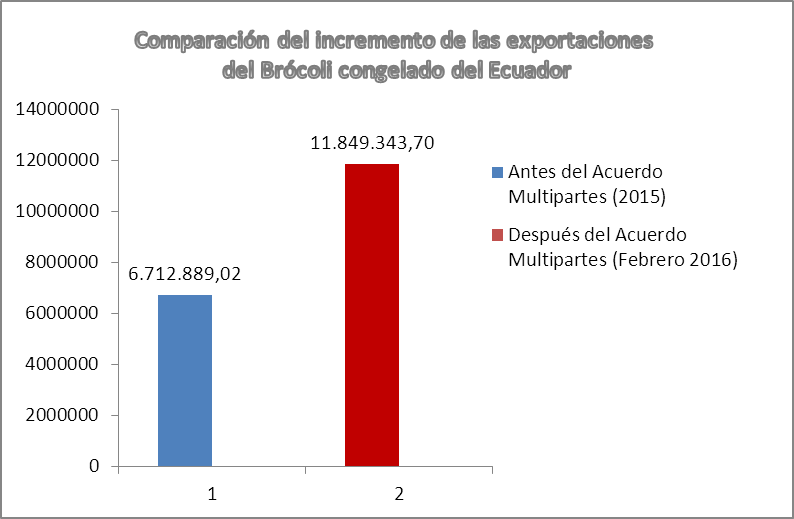 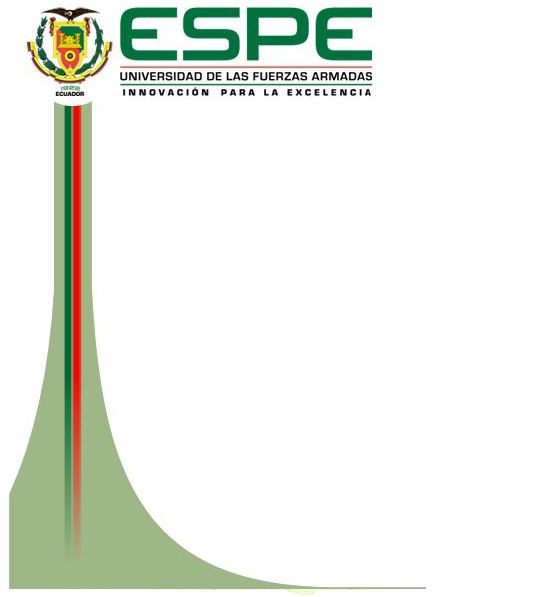 Incremento de las participaciones en exportaciones de brócoli congelado
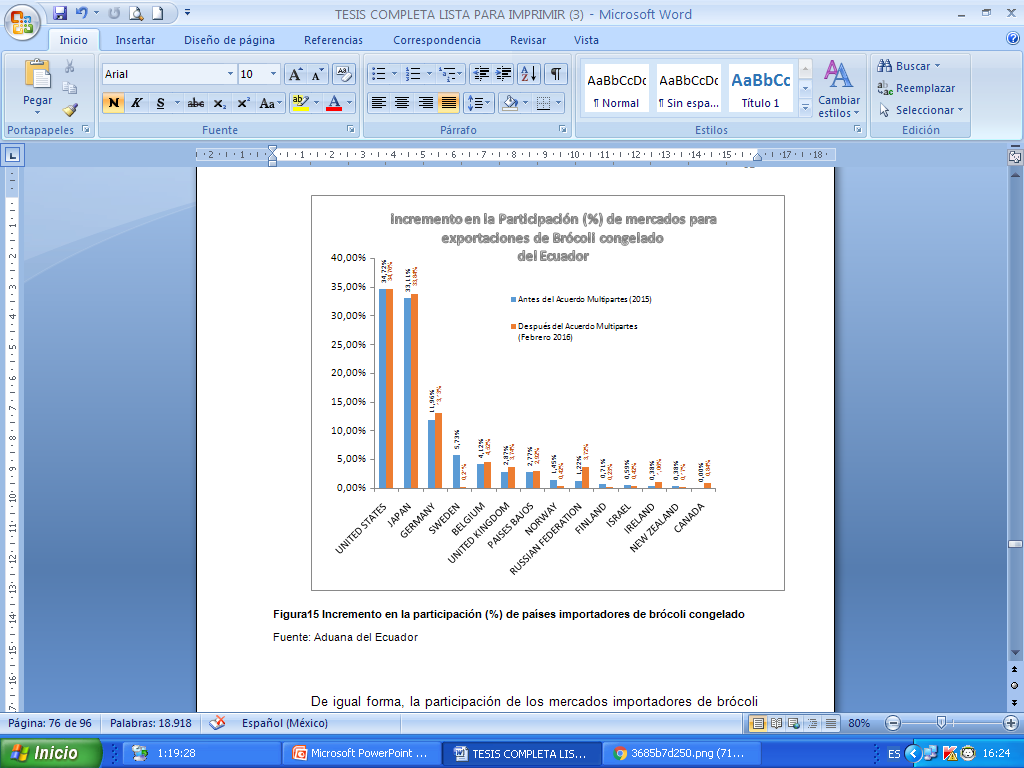 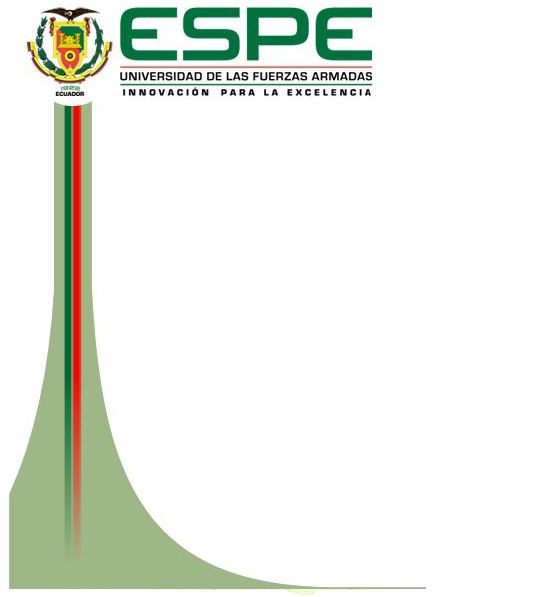 Liberación Arancelaria
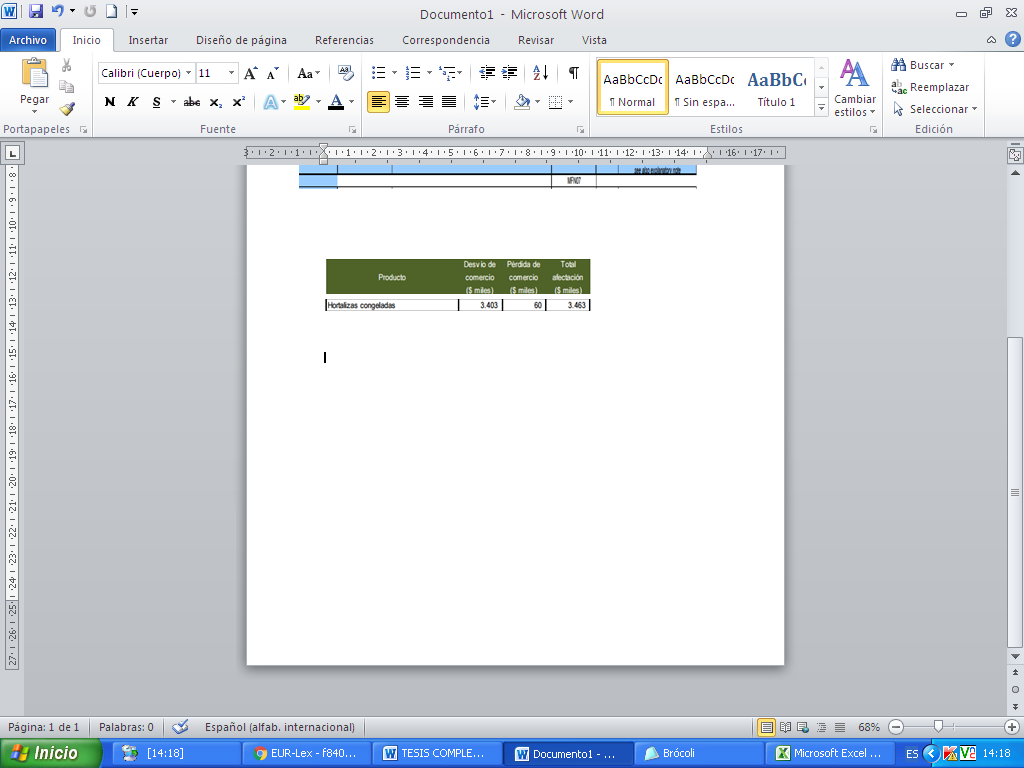 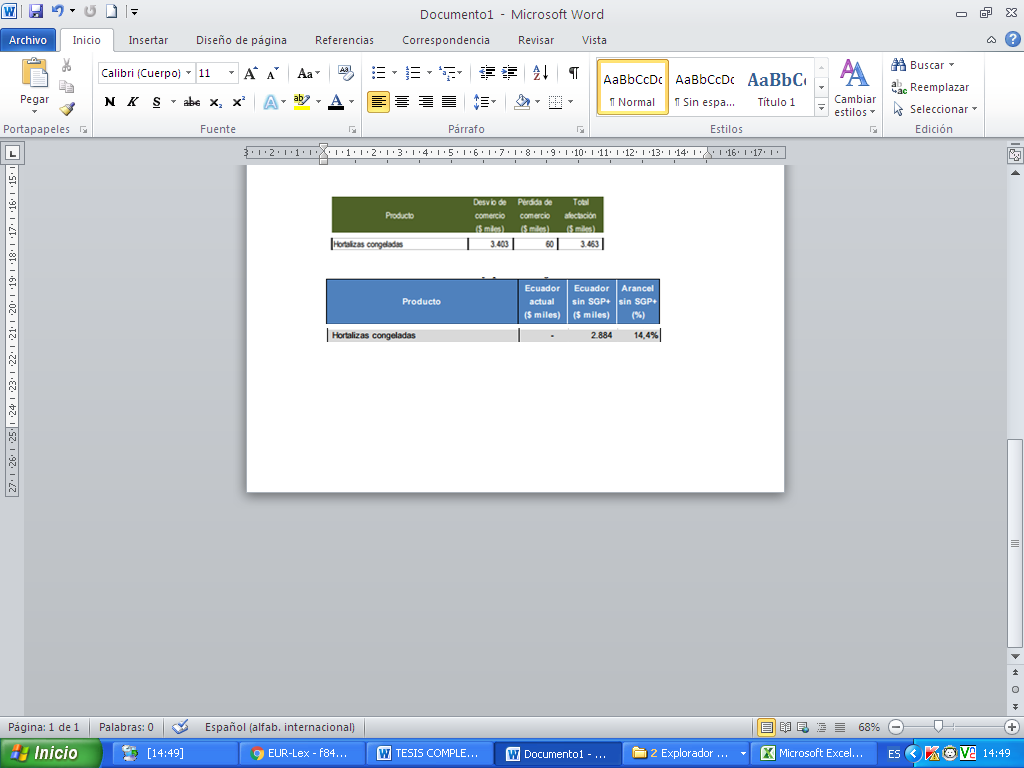 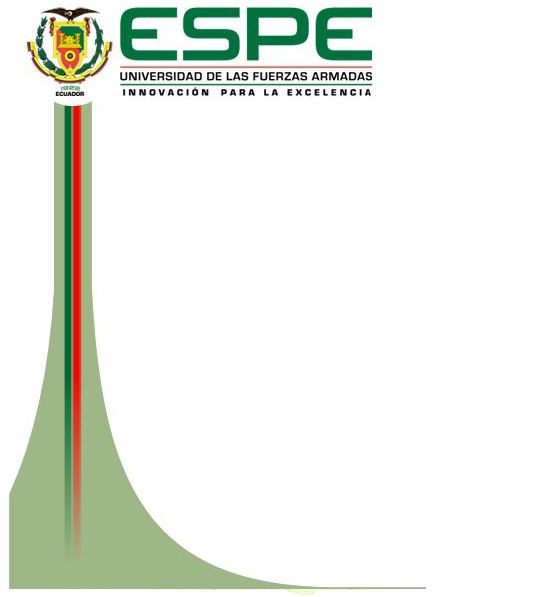 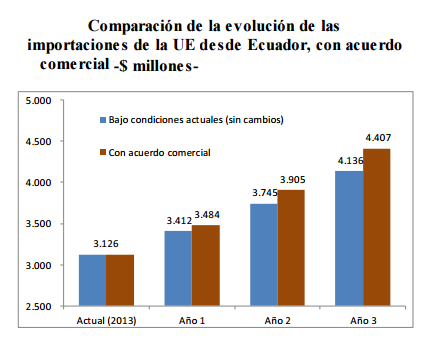 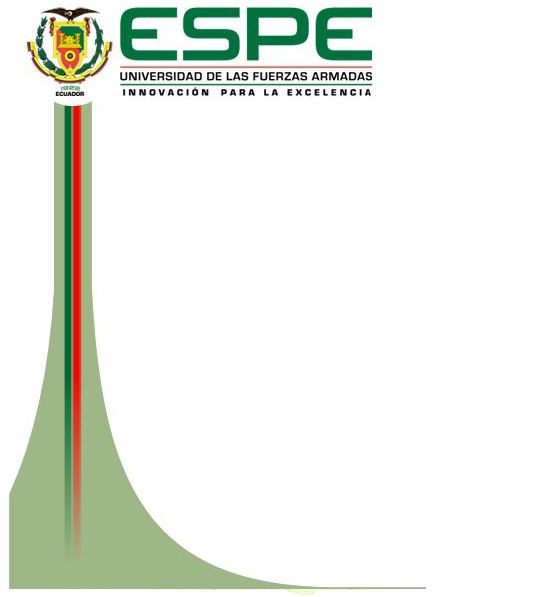 Puntos de Discusión
Al realizar la presente investigación se determina que el acuerdo Multipartes Ecuador Unión Europea si influye en las operaciones comerciales del sector agrícola, específicamente del brócoli congelado, ya que al formar parte de este acuerdo se obtiene una preferencia arancelaria del 0%, así sus exportaciones aumentarían significativamente y se mantendrían de una forma constante
En la presente investigación se logró identificar las barreras de acceso a las que afrontan las MIPYMES del Ecuador, las cuales son barreras no arancelarias, con las mismas que la Unión Europea exige calidad e inocuidad de los productos que consumen, de esta manera salvaguardar la vida y la salud de su población. Cabe recalcar que la empresa ECOFROZ garantiza productos 100% naturales conservando sus nutrientes, razón por la cual el brócoli congelado se ha convertido en su producto estrella avalado por certificados de calidad, buenas prácticas de manufactura, comercio justo y cuidados del medio  ambiente.
La estrategia negociadora en el Acuerdo Multipartes Ecuador – Unión Europea, se ha enfocado en abrir la mayor cantidad de mercados a la agricultura ecuatoriana y proteger el mercado interno para los productos sensibles.  El brócoli congelado ha logrado aumentar su demanda en la Unión Europea, convirtiéndolo en el producto agrícola estrella para la empresa ECOFROZ
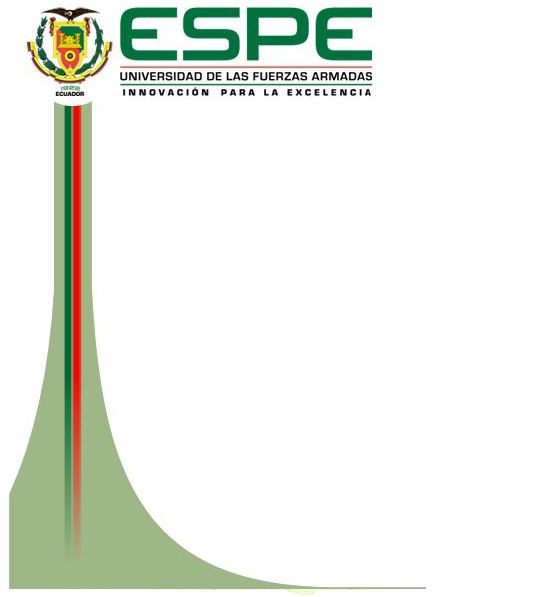 GRACIAS